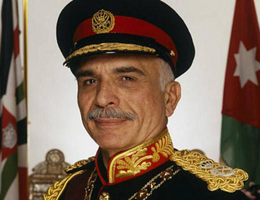 الحسين بن طلال بن عبد الله الأول الهاشمي
(14 نوفمبر 1935 - 7 فبراير 1999)
ثالث ملوك المملكة الأردنية الهاشمية
نبذة عن حياته
تولى الحكم عام 1952 وحتى وفاته عام 1999.

وُلد الملك الحسين في عمَّان؛ ليكون أكبر أبناء الأمير -آنذاك- طلال بن عبدالله وزوجته زين الشرف بنت جميل.

وقد بدأ دراسته في عمّان في الكلية العلمية الإسلامية، بينما أكمل تعليمه في الخارج بالمملكة المتحدة.
تكملة – نبذة عن حياته
سُمِّي الحسين وليا لعهد مملكة الأردن سنة 1951. 

اعتلى العرش وهو يبلغ من العمر سبعة عشر عاماً فقط، في العام 1953 م
انجازاته
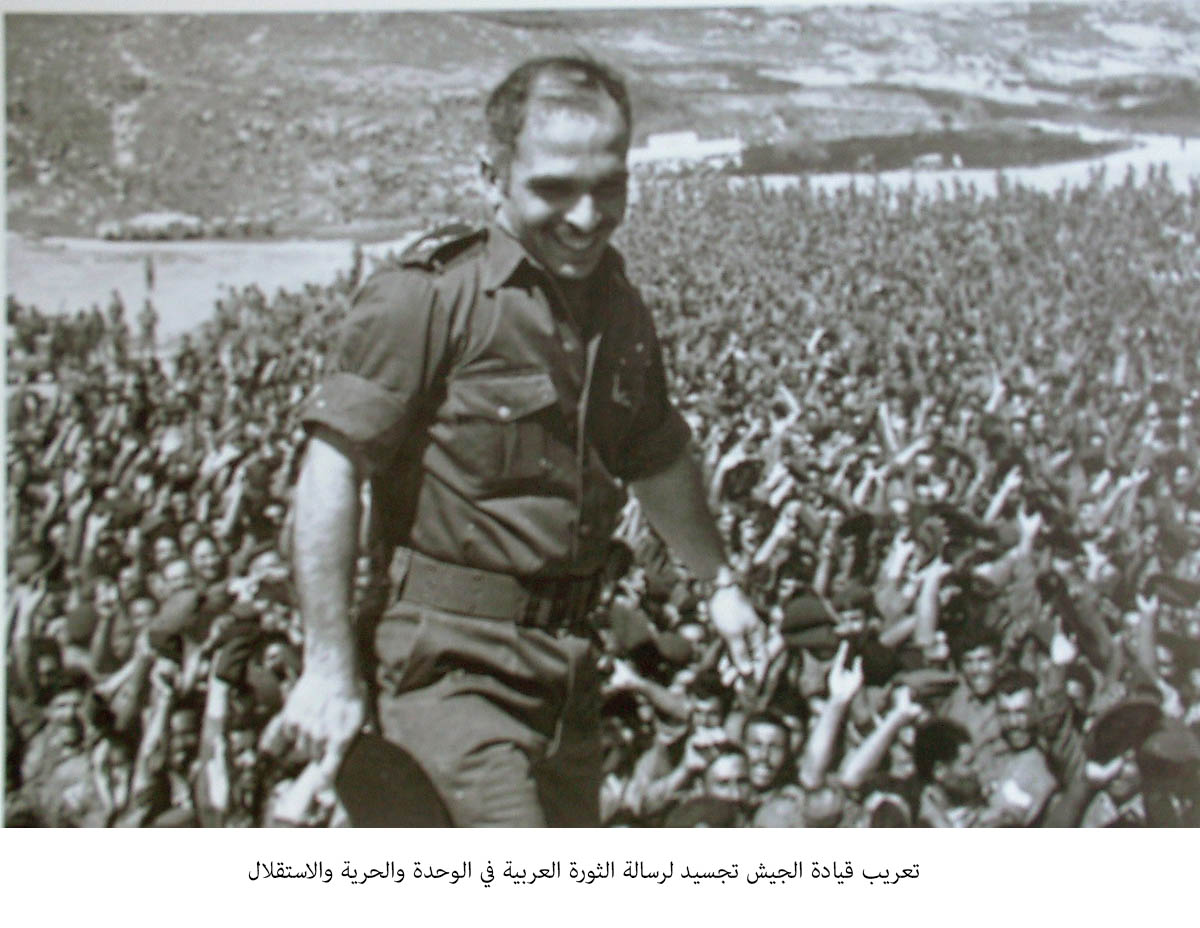 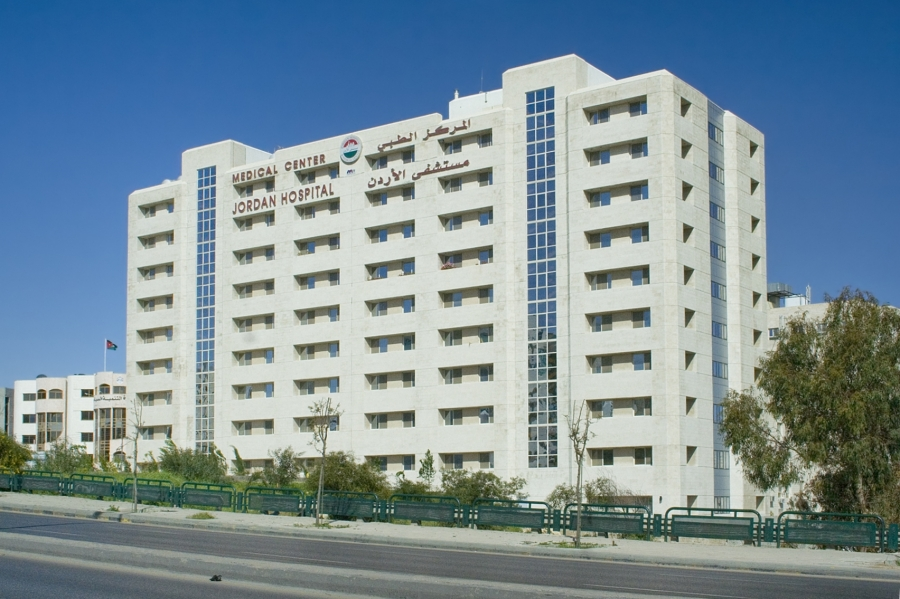 تكملة - انجازاته
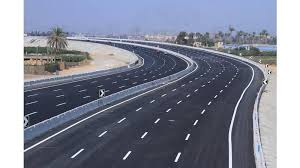 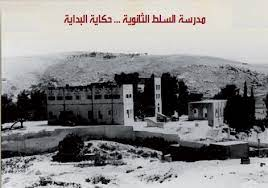 شكرا لحسن استماعكم